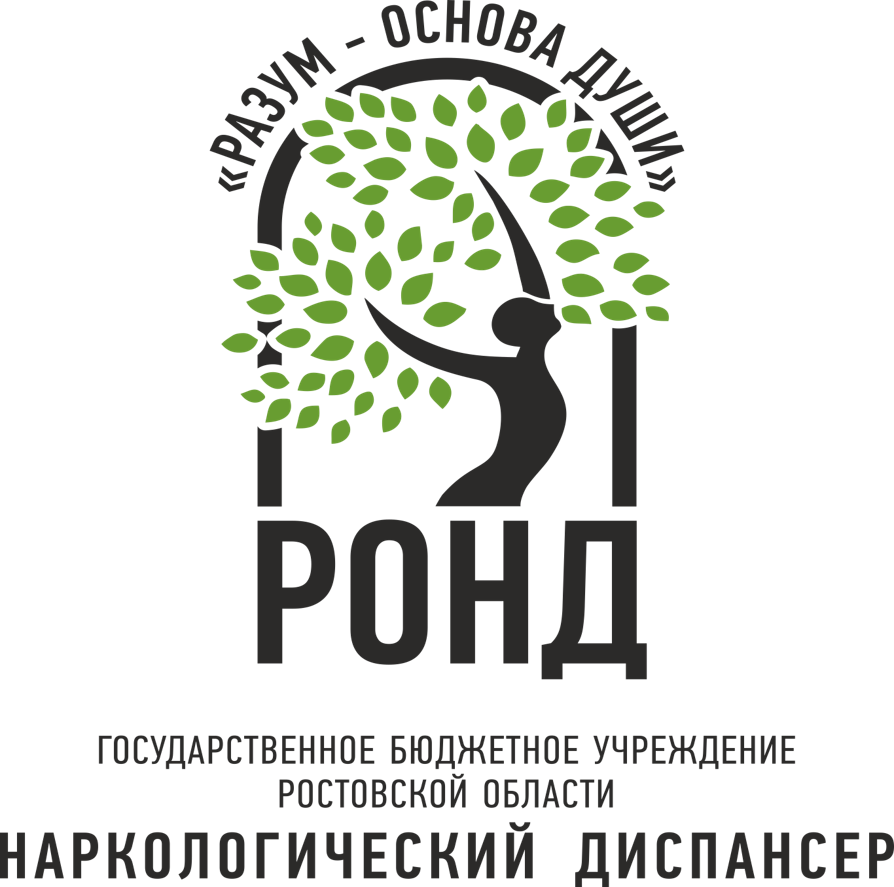 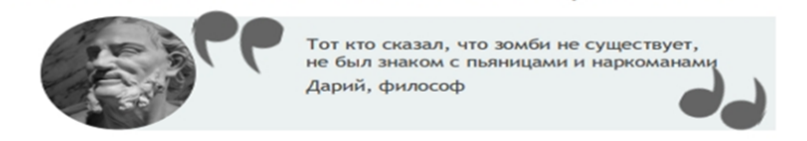 «Я только попробую…»   - слова, которыми в  99% случаев  начинается зависимость
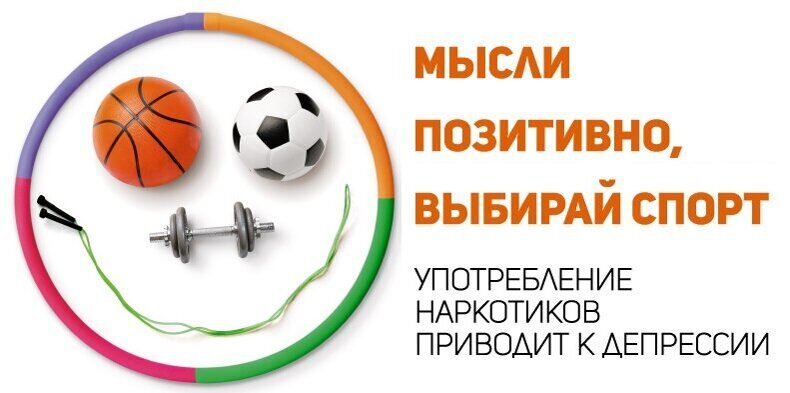 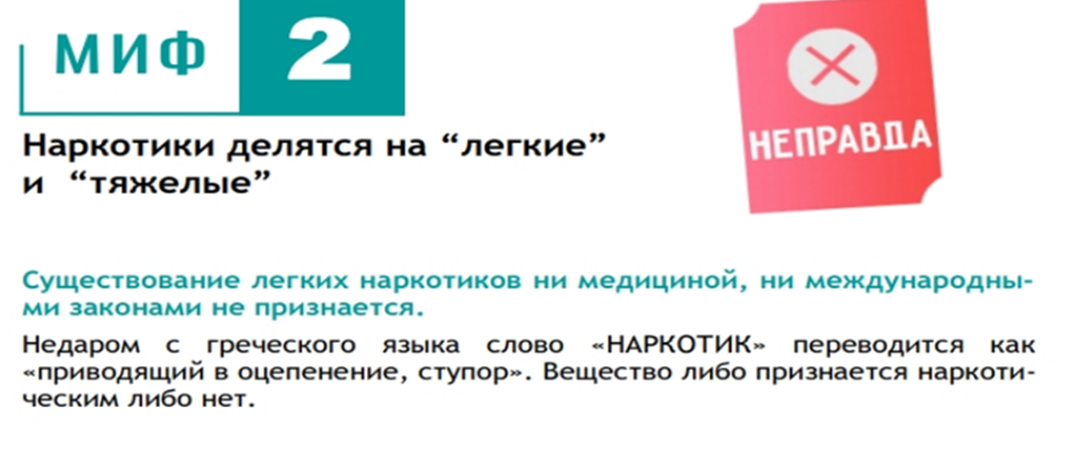 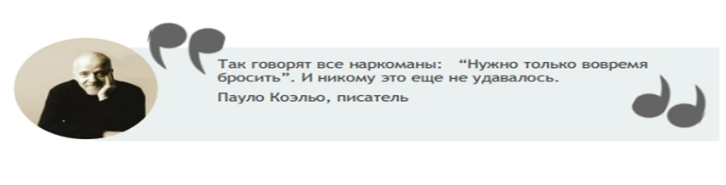 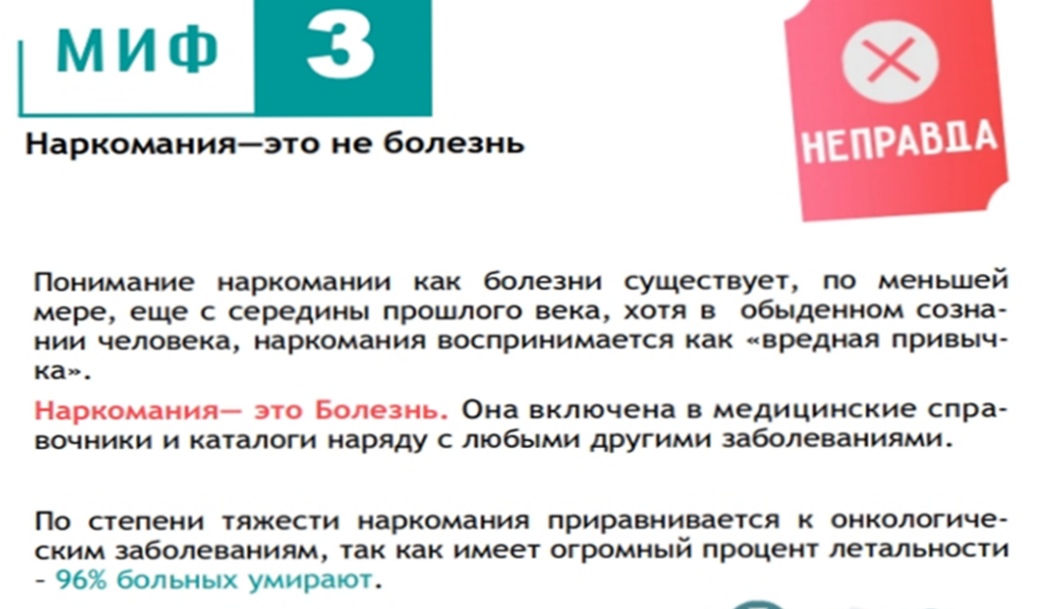 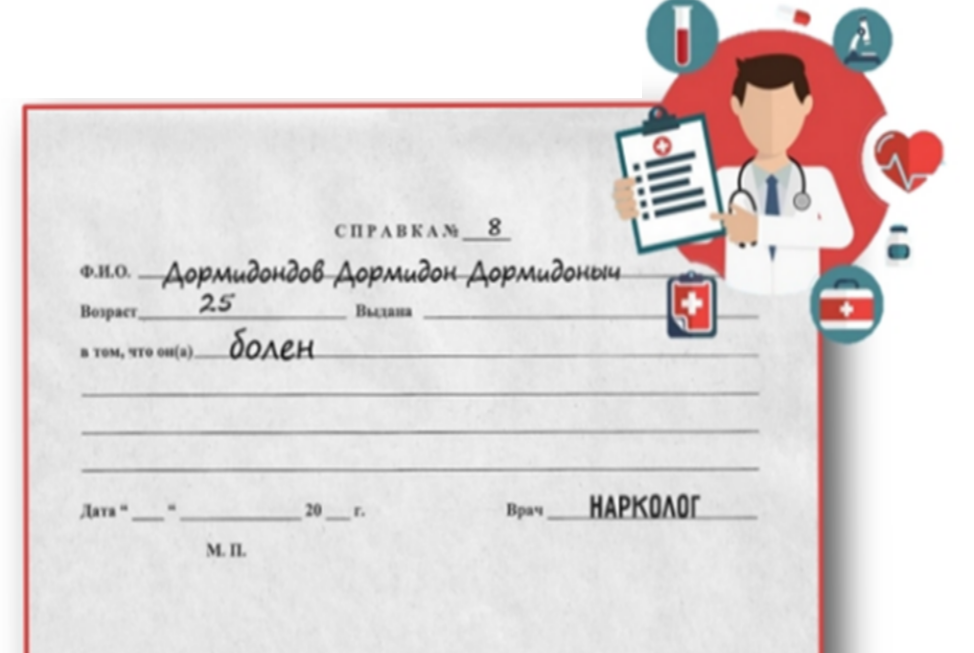 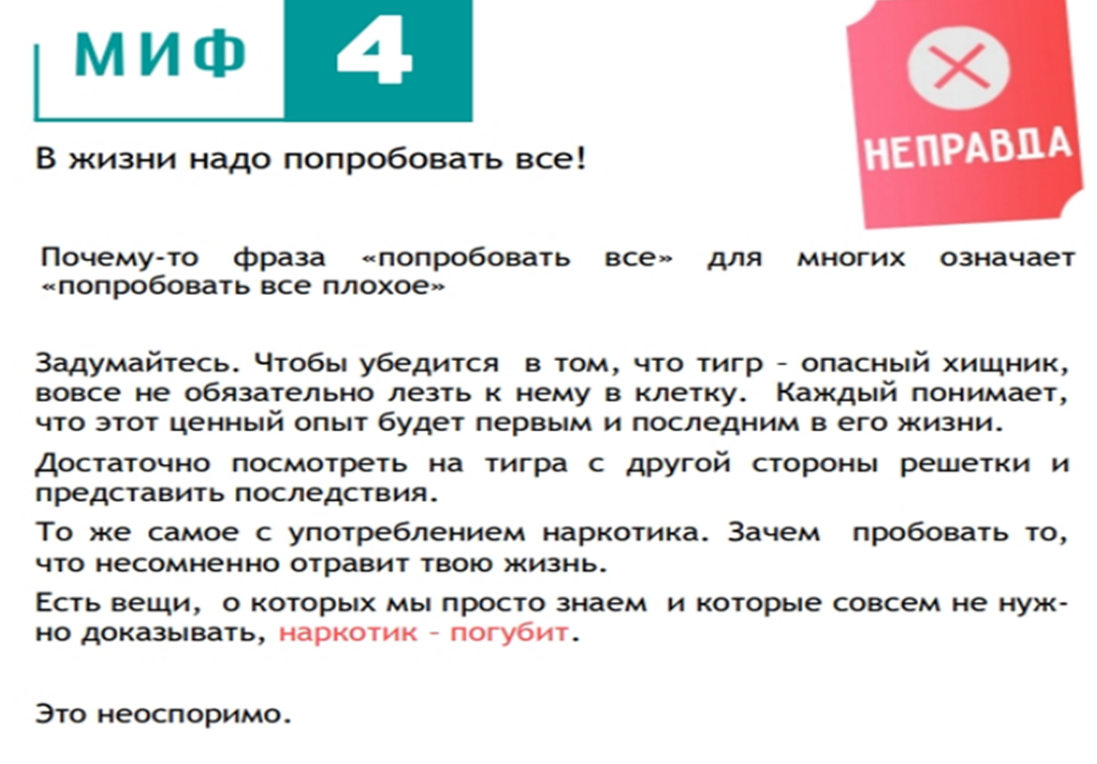 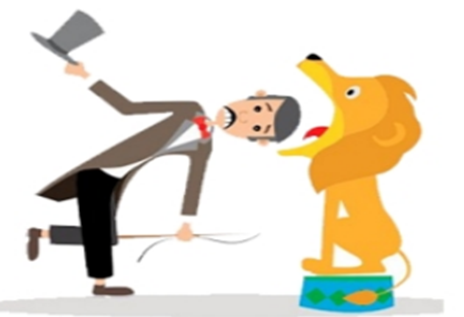 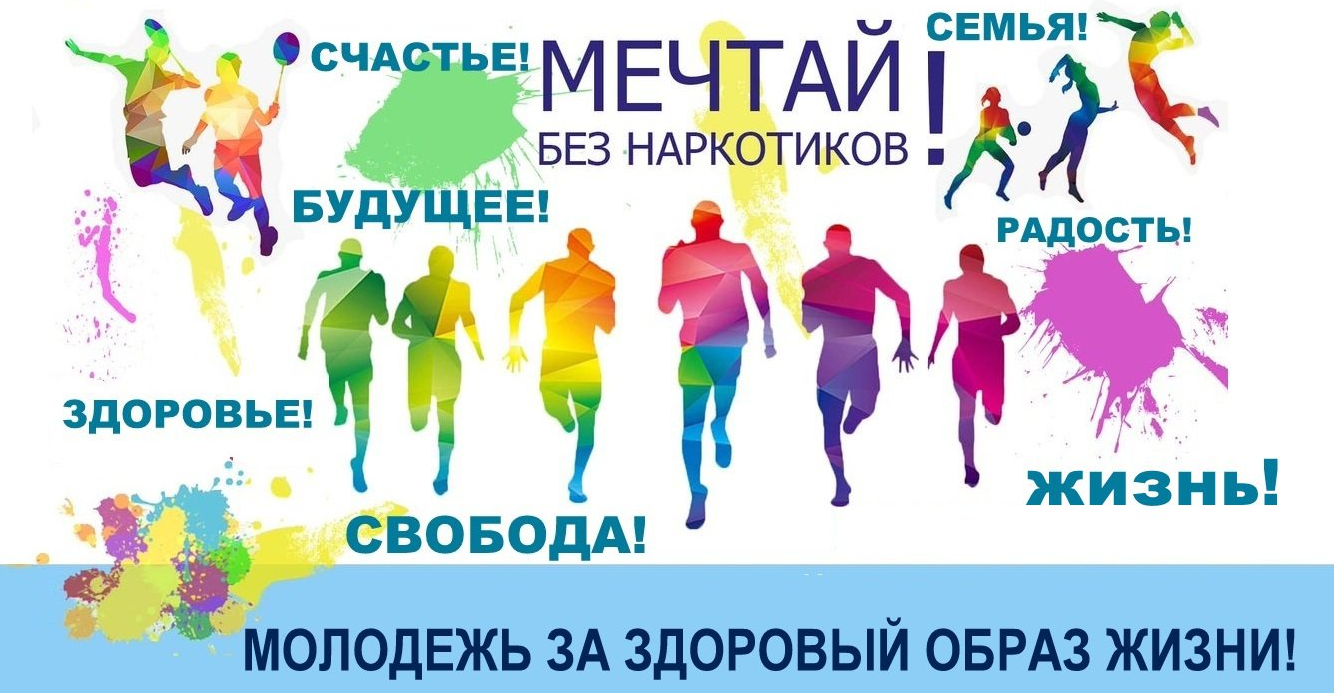 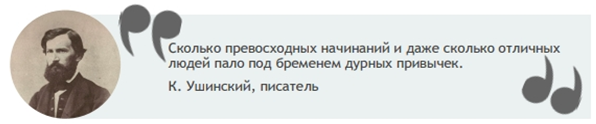 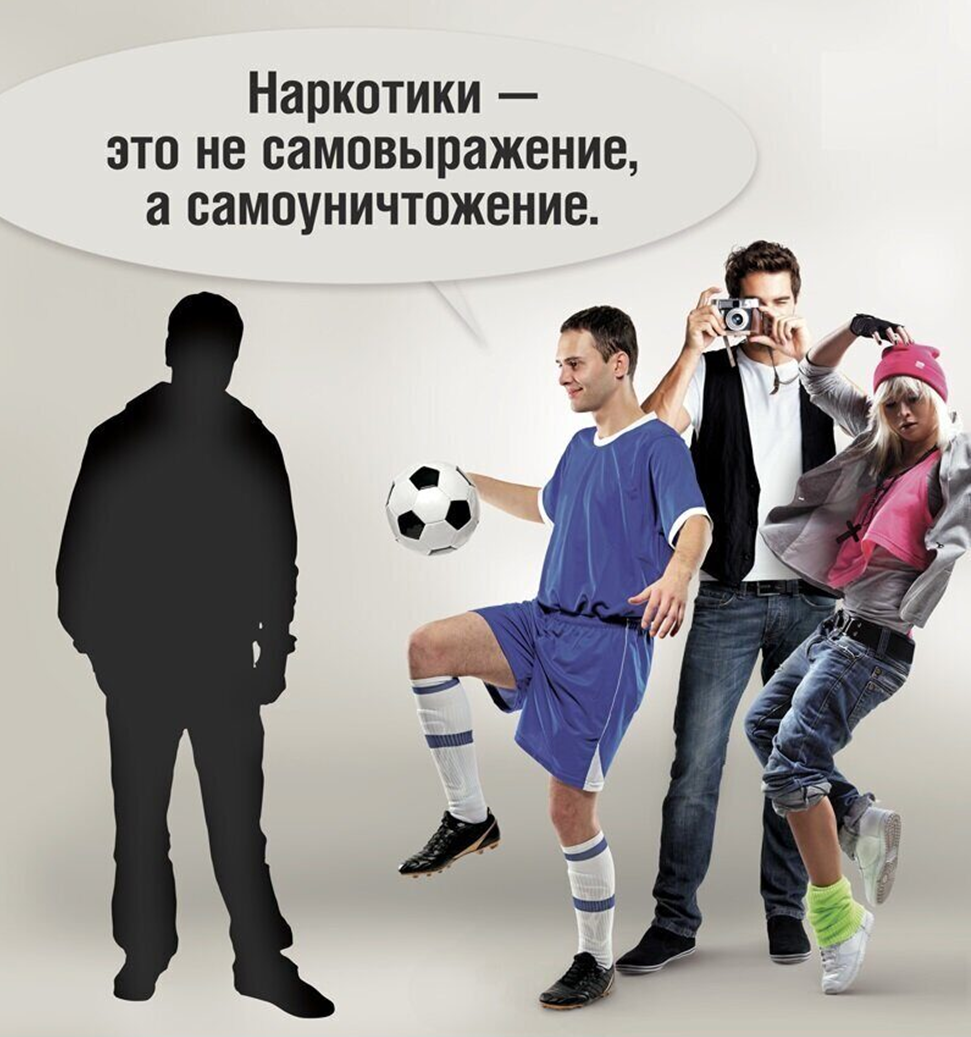 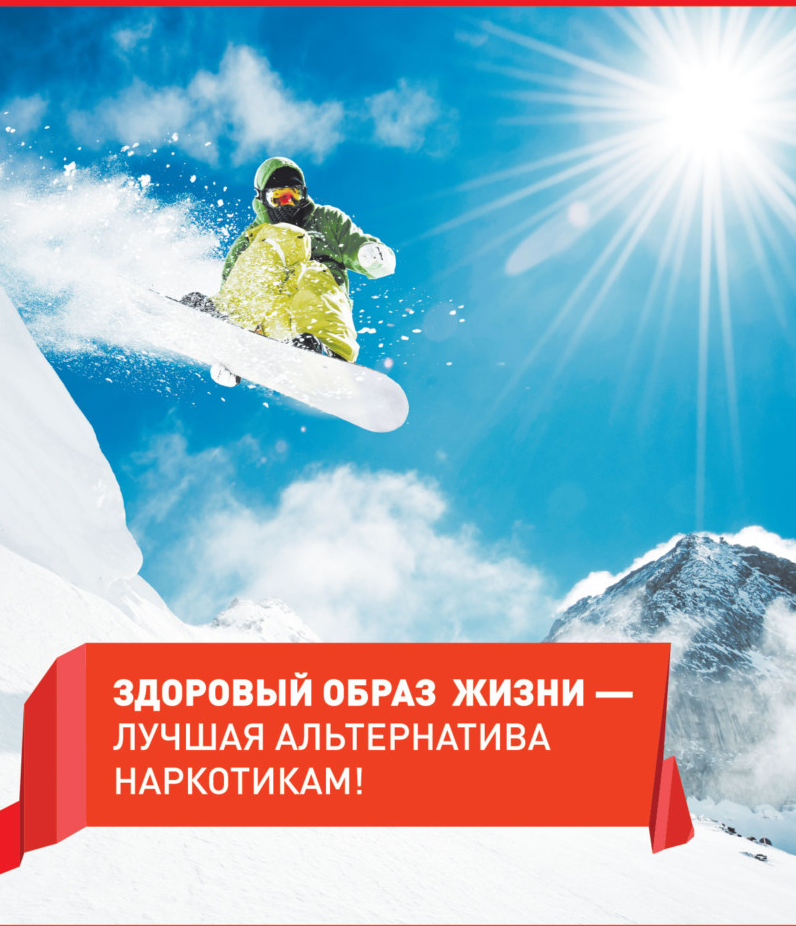 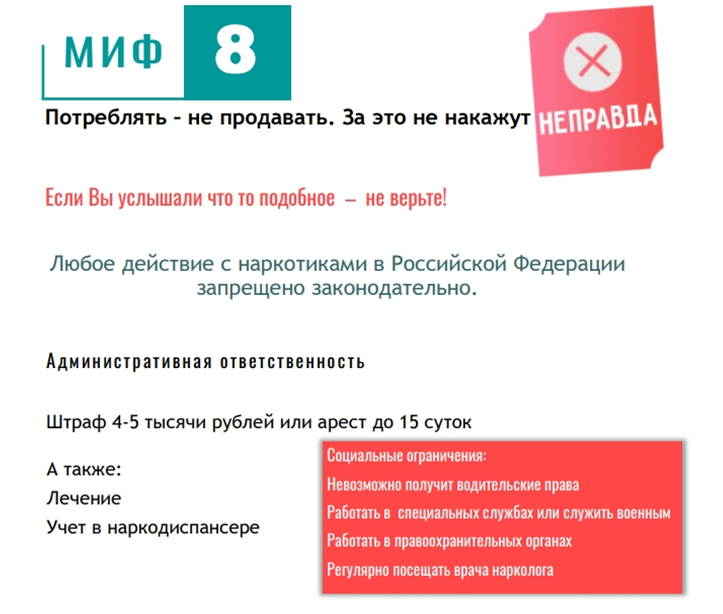 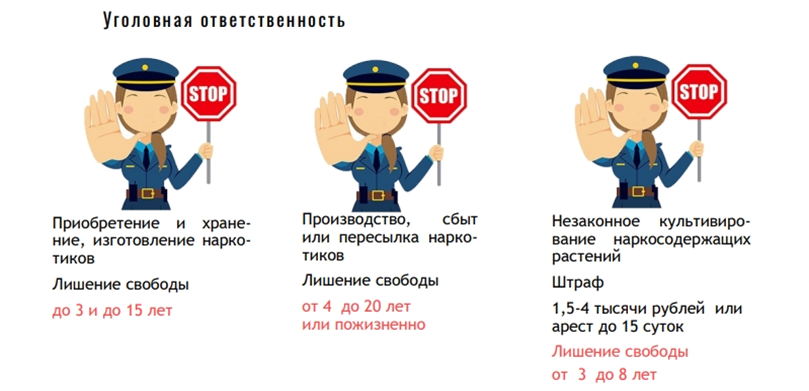 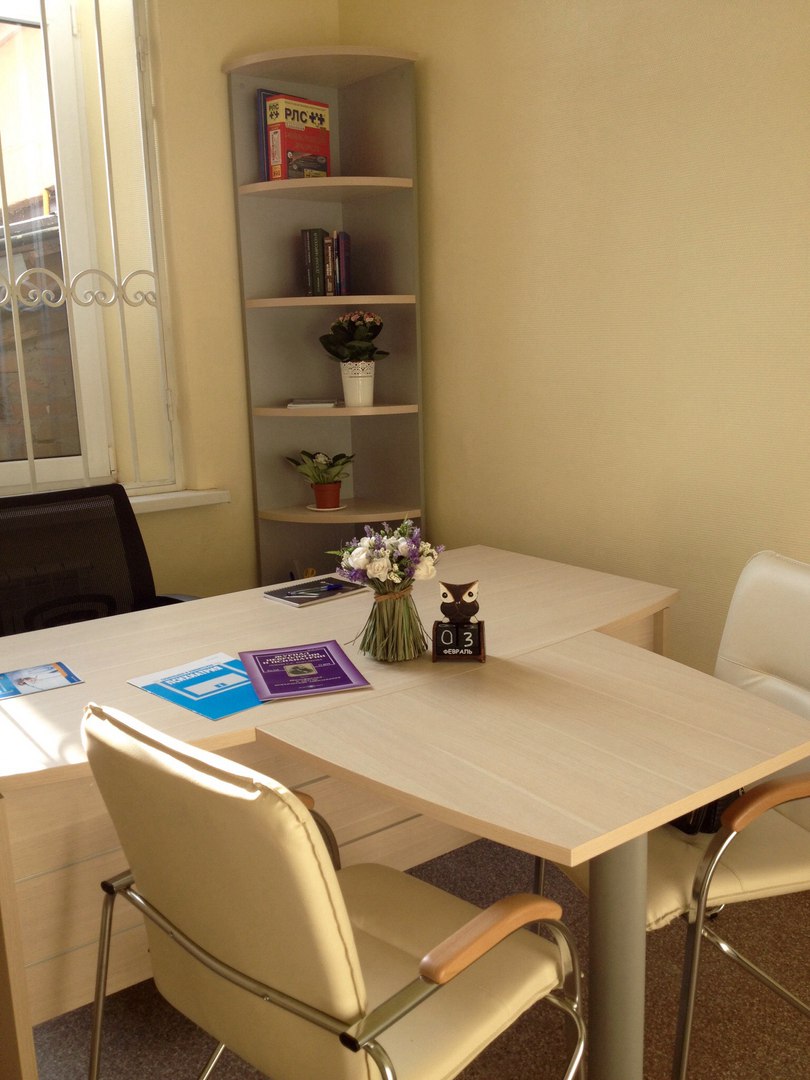 Анонимный кабинет для детей  и взрослых:
Записаться на прием можно:
 тел.  8(863) 26-07-40, тел. 8 938 169 38 04 - врач психиатр –
 Мысливцева Анна Владимировна
тел. 8 (863) 240 6070– медицинский психолог 
Латышева Татьяна Викторовна
тел. 8 903 402 70 24 –  зам.главного врача  по детско-
подростковой наркологии, врач психотерапевт  
Соловьева Елена Викторовна
 по E-mail: help_anonymous@mail.ru
 по адресу: ул. Баумана, 38 (вход в здание с пер. Семашко)ГБУ РО «Наркологический диспансер»